CONSTRUCCIÓN DE ECUACIONES A PARTIR DE PROBLEMAS PRÁCTICOS CON UNA INCÓGNITA.
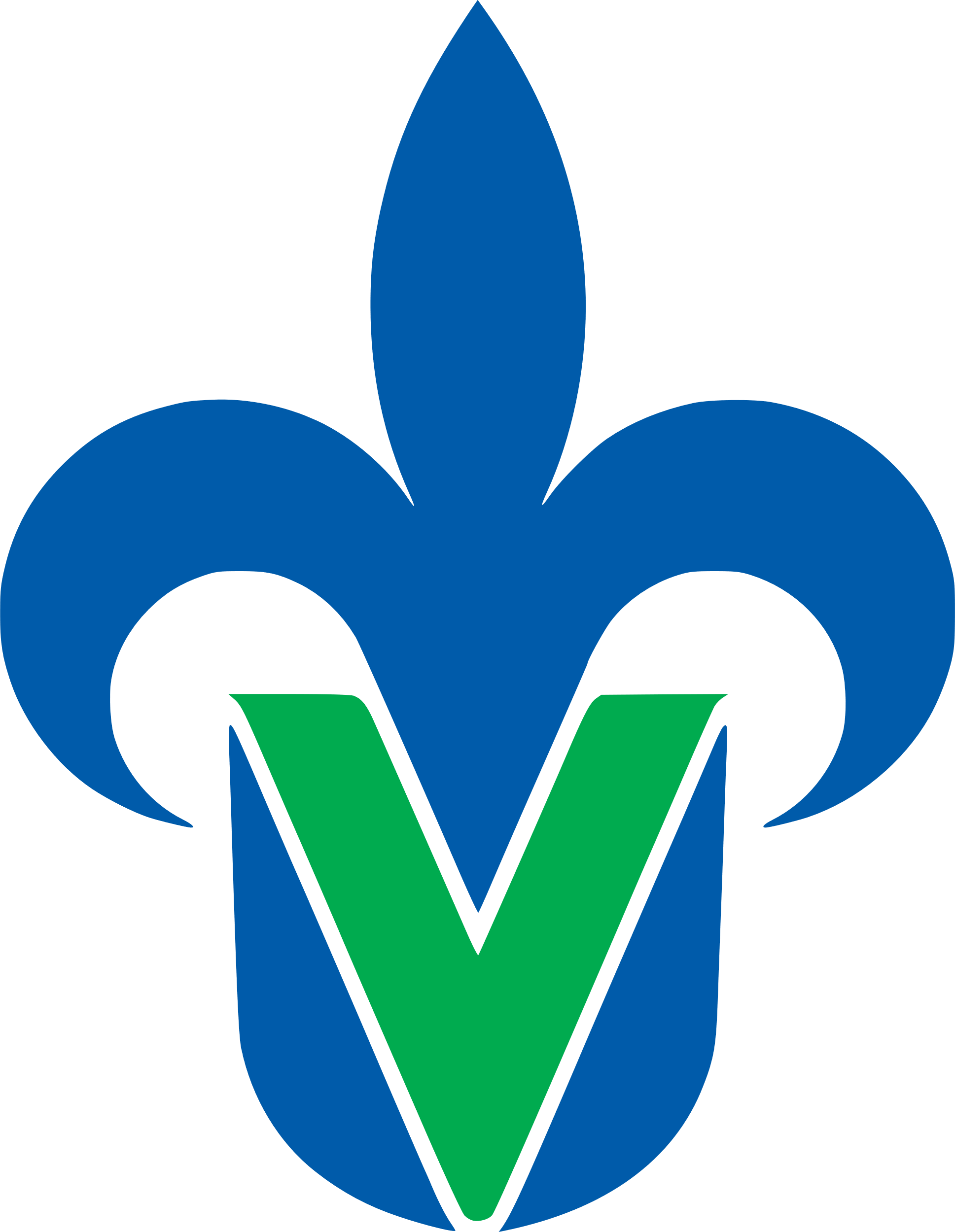 DRA Margarita Altamirano Vásquez

FUNDAMENTOS DE ÁLGEBRA
Fac. de contaduría y administración, región xalapa
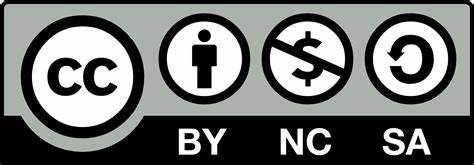 EJEMPLO 3
Don Juan tiene una empresa dedicada a la venta de refacciones para las marcas Nissan y Mazda. Anualmente vende $570,000, sabiendo que por cada peso que ingresa de la marca Mazda, recibe $2 de la marca Nissan. ¿Cuál es su ingreso mensual de cada marca?
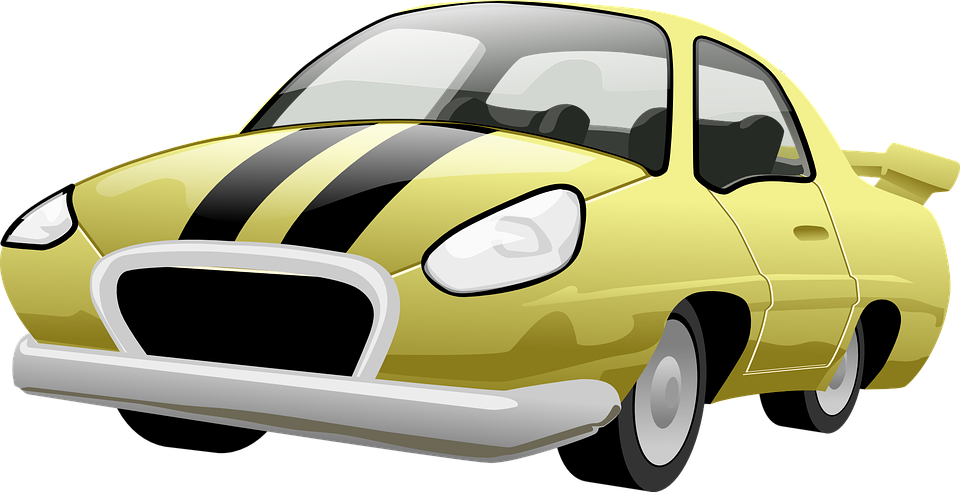 SOLUCIÓN
El primer paso consiste en determinar cuál será la variable x (una incógnita). En este caso, la variable x será el ingreso de las refacciones de la marca Mazda, mientras que el ingreso de las refacciones de las marca Nissan será de 2x.

Una vez determinadas las variables para los ingresos de cada marca, se obtiene la siguiente ecuación

x + 2x = 570,000
SOLUCIÓN
A partir de la ecuación, es posible resolver el problema y determinar el valor de x:

x + 2x = 570,000
3 x = 570,000
x = 190,000

Dado que x es el ingreso de la marca Mazda, y 2x el de la marca Nissan, para conocer el total de esta última se sustituye en valor de x en la siguiente ecuación:
 2 (190,000) = 380,000
SOLUCIÓN
Entonces, el ingreso anual de la marca Mazda es de $190,000 y de la marca Nissan de $380,000:
190,000 + 380,000 =570,000
570,000 = 570,000

Para calcular los ingresos mensuales, de cada marca será necesario dividir el ingreso anual entre los 12 meses:
Mazda= $190,000 / 12 = $15,833.33			Nissan= $380,000 / 12 = $31,666.67
Fuentes de información
Zaldívar, F.  (2005) Fundamentos de álgebra. Fondo de cultura económica.

Antonyan, N. y Cendejas, L. (2006) Matemáticas 1: Fundamentos de álgebra. Cengage Learning América Latina.